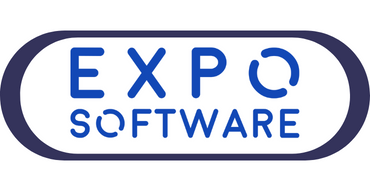 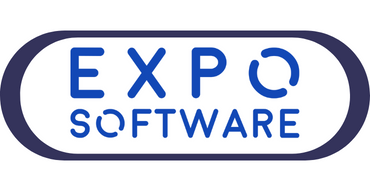 TÍTULO: REEMPLAZAR CON TÍTULO SELECCIONADO
NOMBRE AUTOR 1
NOMBRE AUTOR 2
NOMBRE AUTOR 3
Afiliación 2
Afiliación 1
Afiliación 3
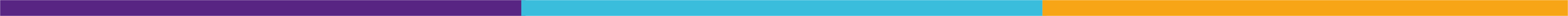 Lorem ipsum dolor sit amet, consectetur adipiscing elit, sed do eiusmod tempor incididunt ut labore et dolore magna aliqua. Ultrices dui sapien eget mi proin sed libero enim sed. Tempor orci dapibus ultrices in iaculis nunc sed augue lacus. Fermentum posuere urna nec tincidunt praesent semper. Fringilla urna porttitor rhoncus dolor. Malesuada fames ac turpis egestas maecenas. Vel fringilla est ullamcorper eget nulla facilisi etiam. In mollis nunc sed id. Fringilla ut morbi tincidunt augue interdum. In massa tempor nec feugiat nisl pretium fusce. Ornare suspendisse sed nisi lacus sed viverra. Scelerisque felis imperdiet proin fermentum leo. Fringilla urna porttitor rhoncus dolor. Malesuada fames ac turpis egestas maecenas. Vel fringilla est ullamcorper eget nulla facilisi etiam. In mollis nunc sed id.
Lorem ipsum dolor sit amet, consectetur adipiscing elit.
Sed do eiusmod tempor incididunt ut labore et dolore magna aliqua. 
Ultrices dui sapien eget mi proin sed libero enim sed.
Tempor orci dapibus ultrices in iaculis nunc sed augue lacus.
Fermentum posuere urna nec tincidunt praesent semper. 

Malesuada fames ac turpis egestas maecenas. Vel fringilla est ullamcorper eget nulla facilisi etiam. In mollis nunc sed id.
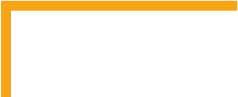 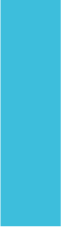 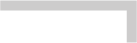 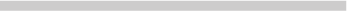 SECCIÓN 2:
SECCIÓN 1:
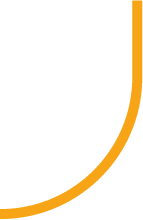 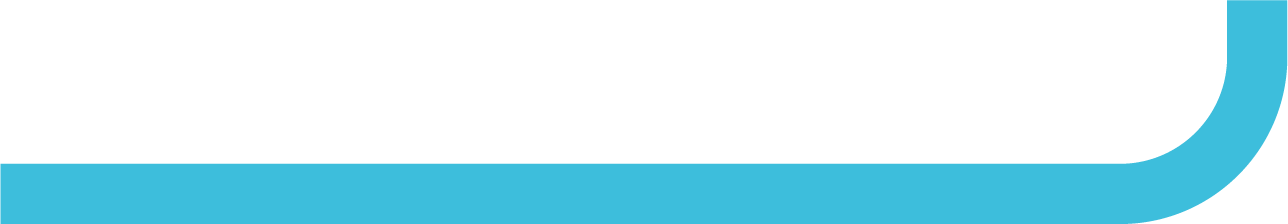 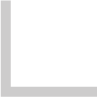 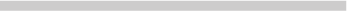 FIG 1: Reemplaza el recuadro gris por tu imagen o gráfico. Puedes borrar este recuadro si lo crees necesario.
Lorem ipsum dolor sit amet, consectetur adipiscing elit, sed do eiusmod tempor incididunt ut labore et dolore magna aliqua. Ultrices dui sapien eget mi proin sed libero enim sed. Tempor orci dapibus ultrices in iaculis nunc sed augue lacus. Fermentum posuere urna nec tincidunt praesent semper. Fringilla urna porttitor rhoncus dolor. Malesuada fames ac turpis egestas maecenas. Vel fringilla est ullamcorper eget nulla facilisi etiam. In mollis nunc sed id. Fringilla ut morbi tincidunt augue interdum. In massa tempor nec feugiat nisl pretium fusce. Ornare suspendisse sed nisi lacus sed viverra. Scelerisque felis imperdiet proin fermentum leo. Lorem ipsum dolor sit amet, consectetur adipiscing elit, sed do eiusmod tempor incididunt ut labore et dolore magna aliqua. Ultrices dui sapien eget mi proin sed libero enim sed.
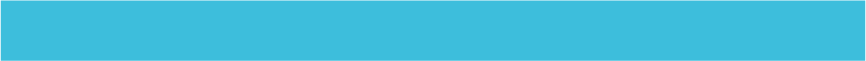 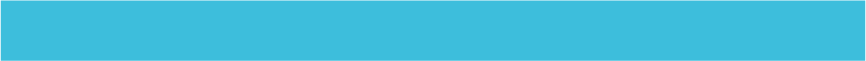 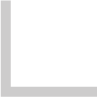 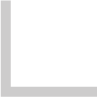 SECCIÓN 3:
SECCIÓN 6:
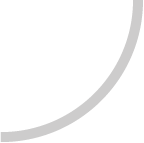 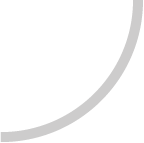 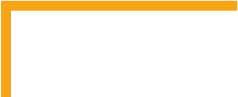 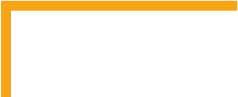 Lorem ipsum dolor sit amet, consectetur adipiscing elit, sed do eiusmod tempor incididunt ut labore et dolore magna aliqua.
Sed do eiusmod tempor incididunt ut labore et dolore magna aliqua. 
Ultrices dui sapien eget mi proin sed libero enim sed.
Tempor orci dapibus ultrices in iaculis nunc sed augue lacus.
Fermentum posuere urna nec tincidunt praesent semper. 
Sed do eiusmod tempor incididunt ut labore et dolore magna aliqua.
FIG 2: Reemplaza el recuadro gris por tu imagen o gráfico. Puedes borrar este recuadro si lo crees necesario.
FIG 3: Reemplaza el recuadro gris por tu imagen o gráfico. Puedes borrar este recuadro si lo crees necesario.
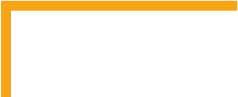 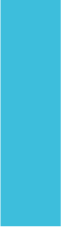 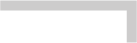 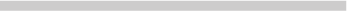 SECCIÓN 4:
SECCIÓN 5:
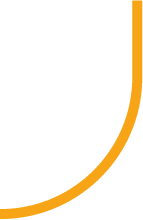 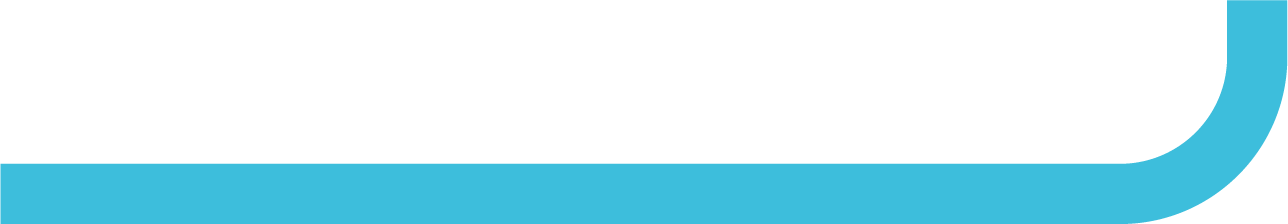 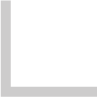 [1] Author Last Name, Author First Initial, & Author Last Name, Author First Initial. (Year). Article Title. Periodical Title, volume number(issue), pages.
[2] Author Last Name, Author First Initial, & Author Last Name, Author First Initial. (Year). Article Title. Periodical Title, volume number(issue), pages.
[3] Author Last Name, Author First Initial, & Author Last Name, Author First Initial. (Year). Article Title. Periodical Title, volume number(issue), pages.
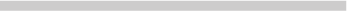 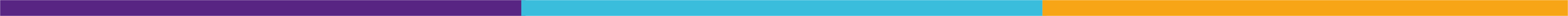 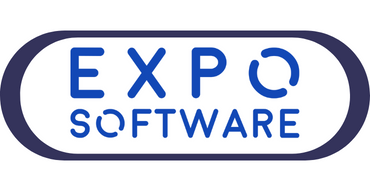 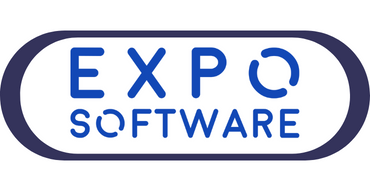 TÍTULO: REEMPLAZAR CON TÍTULO SELECCIONADO
NOMBRE AUTOR 1
NOMBRE AUTOR 2
NOMBRE AUTOR 3
Afiliación 2
Afiliación 1
Afiliación 3
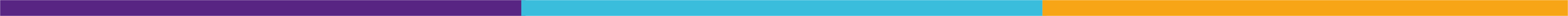 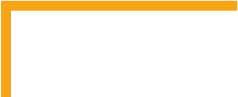 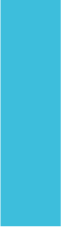 Lorem ipsum dolor sit amet, consectetur adipiscing elit.
Sed do eiusmod tempor incididunt ut labore et dolore magna aliqua. 
Ultrices dui sapien eget mi proin sed libero enim sed.
Tempor orci dapibus ultrices in iaculis nunc sed augue lacus.
Fermentum posuere urna nec tincidunt praesent semper. 

Malesuada fames ac turpis egestas maecenas. Vel fringilla est ullamcorper eget nulla facilisi etiam. In mollis nunc sed id.
Lorem ipsum dolor sit amet, consectetur adipiscing elit, sed do eiusmod tempor incididunt ut labore et dolore magna aliqua. Ultrices dui sapien eget mi proin sed libero enim sed. Tempor orci dapibus ultrices in iaculis nunc sed augue lacus. Fermentum posuere urna nec tincidunt praesent semper. Fringilla urna porttitor rhoncus dolor. Malesuada fames ac turpis egestas maecenas. Vel fringilla est ullamcorper eget nulla facilisi etiam. In mollis nunc sed id. Fringilla ut morbi tincidunt augue interdum. In massa tempor nec feugiat nisl pretium fusce. Ornare suspendisse sed nisi lacus sed viverra. Scelerisque felis imperdiet proin fermentum leo. Fringilla urna porttitor rhoncus dolor. Malesuada fames ac turpis egestas maecenas. Vel fringilla est ullamcorper eget nulla facilisi etiam. In mollis nunc sed id.
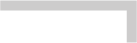 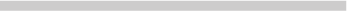 SECCIÓN 2:
SECCIÓN 1:
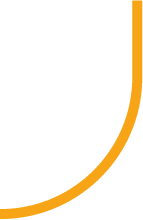 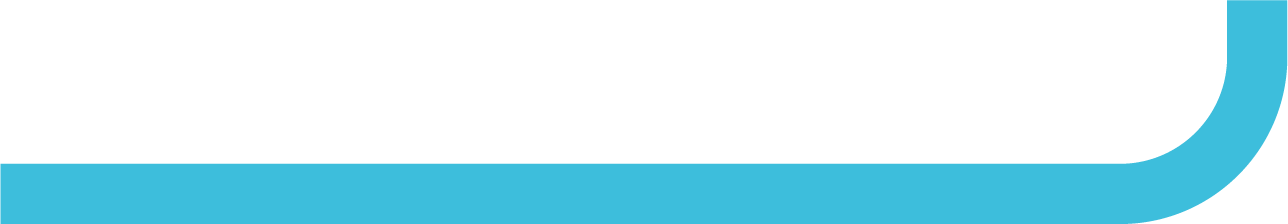 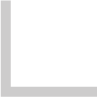 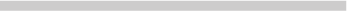 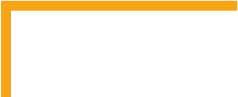 FIG 1: Reemplaza el recuadro gris por tu imagen o gráfico. Puedes borrar este recuadro si lo crees necesario.
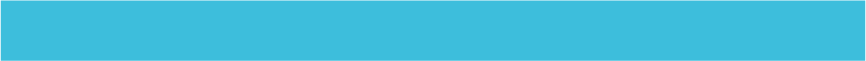 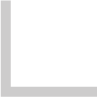 SECCIÓN 3:
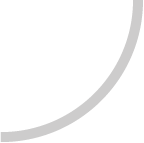 Lorem ipsum dolor sit amet, consectetur adipiscing elit.

Sed do eiusmod tempor incididunt ut labore et dolore magna aliqua. 
Ultrices dui sapien eget mi proin sed libero enim sed.
Tempor orci dapibus ultrices in iaculis nunc sed augue lacus.
Fermentum posuere urna nec tincidunt praesent semper. 
Ornare suspendisse sed nisi lacus sed viverra. Scelerisque felis imperdiet proin fermentum leo.


[1] Author Last Name, Author First Initial, & Author Last Name, Author First Initial. (Year). Article Title. Periodical Title, volume number(issue number), pages.
[2] Author Last Name, Author First Initial, & Author Last Name, Author First Initial. (Year). Article Title. Periodical Title, volume number(issue number), pages.
[3] Author Last Name, Author First Initial, & Author Last Name, Author First Initial. (Year). Article Title. Periodical Title, volume number(issue number), pages.
Lorem ipsum dolor sit amet, consectetur adipiscing elit, sed do eiusmod tempor incididunt ut labore et dolore magna aliqua. Ultrices dui sapien eget mi proin sed libero enim sed. Tempor orci dapibus ultrices in iaculis nunc sed augue lacus. Fermentum posuere urna nec tincidunt praesent semper. Fringilla urna porttitor rhoncus dolor. Malesuada fames ac turpis egestas maecenas. Vel fringilla est ullamcorper eget nulla facilisi etiam. In mollis nunc sed id. Fringilla ut morbi tincidunt augue interdum. In massa tempor nec feugiat nisl pretium fusce.
FIG 3: Reemplaza el recuadro gris por tu imagen o gráfico. Puedes borrar este recuadro si lo crees necesario.
FIG 2: Reemplaza el recuadro gris por tu imagen o gráfico. Puedes borrar este recuadro si lo crees necesario.
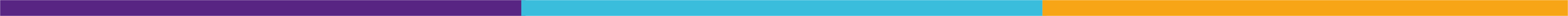 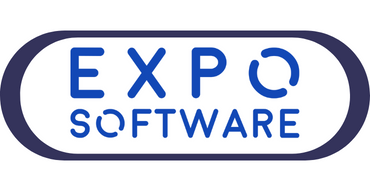 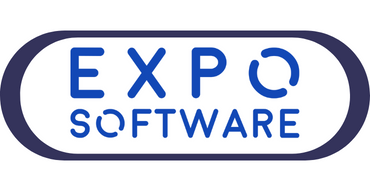 TÍTULO: REEMPLAZAR CON TÍTULO SELECCIONADO
NOMBRE AUTOR 1
NOMBRE AUTOR 2
NOMBRE AUTOR 3
Afiliación 2
Afiliación 1
Afiliación 3
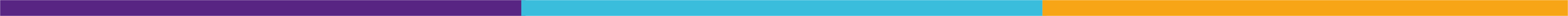 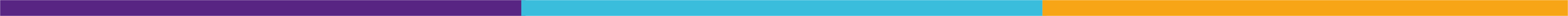